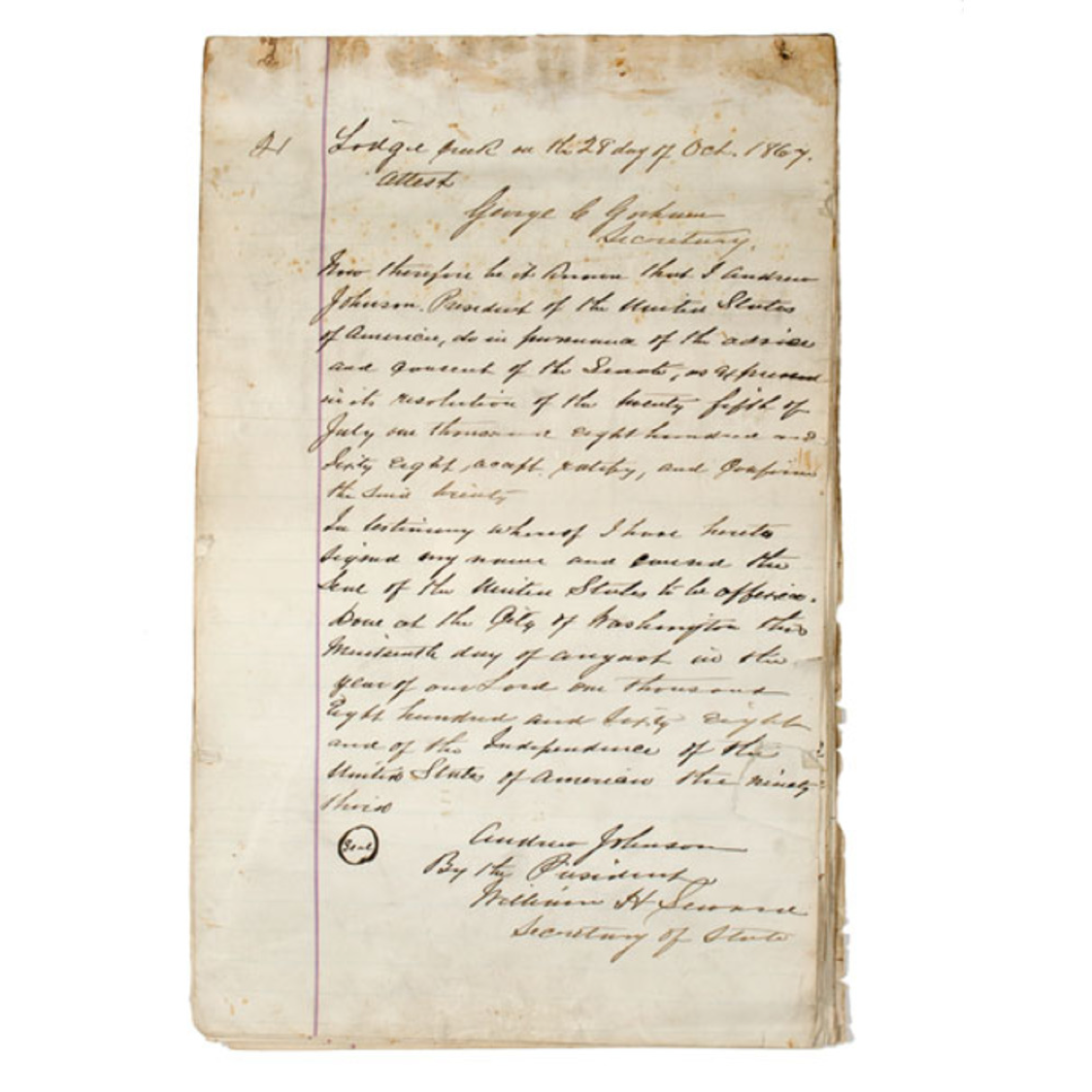 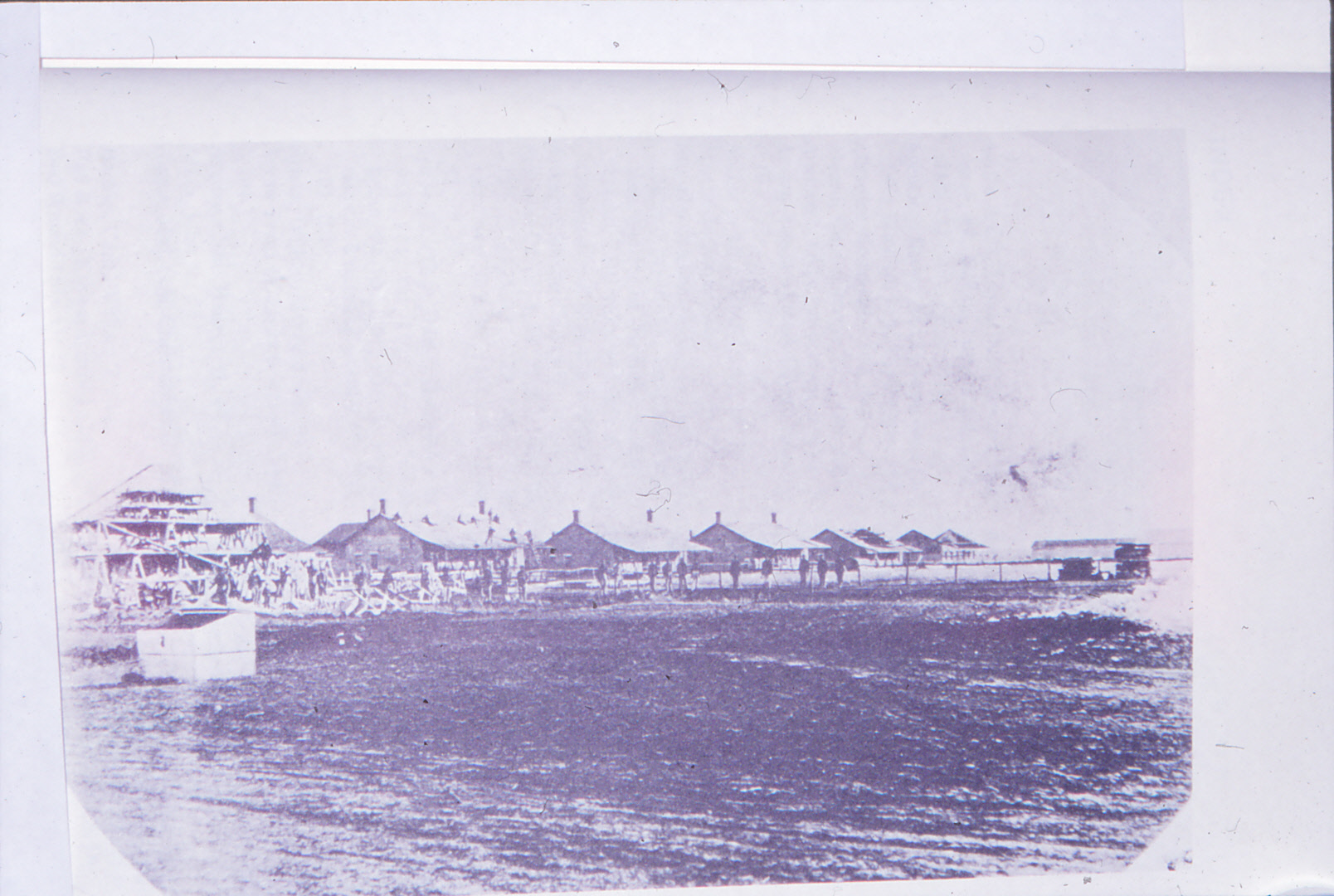 Fort Sill, OK  Est. 1869
Post-Civil War
Frontier Forts
In Texas
Parua Suumaru, Ten Bears, Yamparika
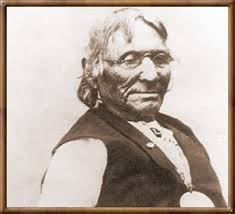 Native American Groups
Plains Indians				Scouts
Comanches (northern)			Delawares
Kiowas and Kiowa Apaches		Tonkawas
Cheyennes					Seminoles
Arapahos					Comanches (southern)
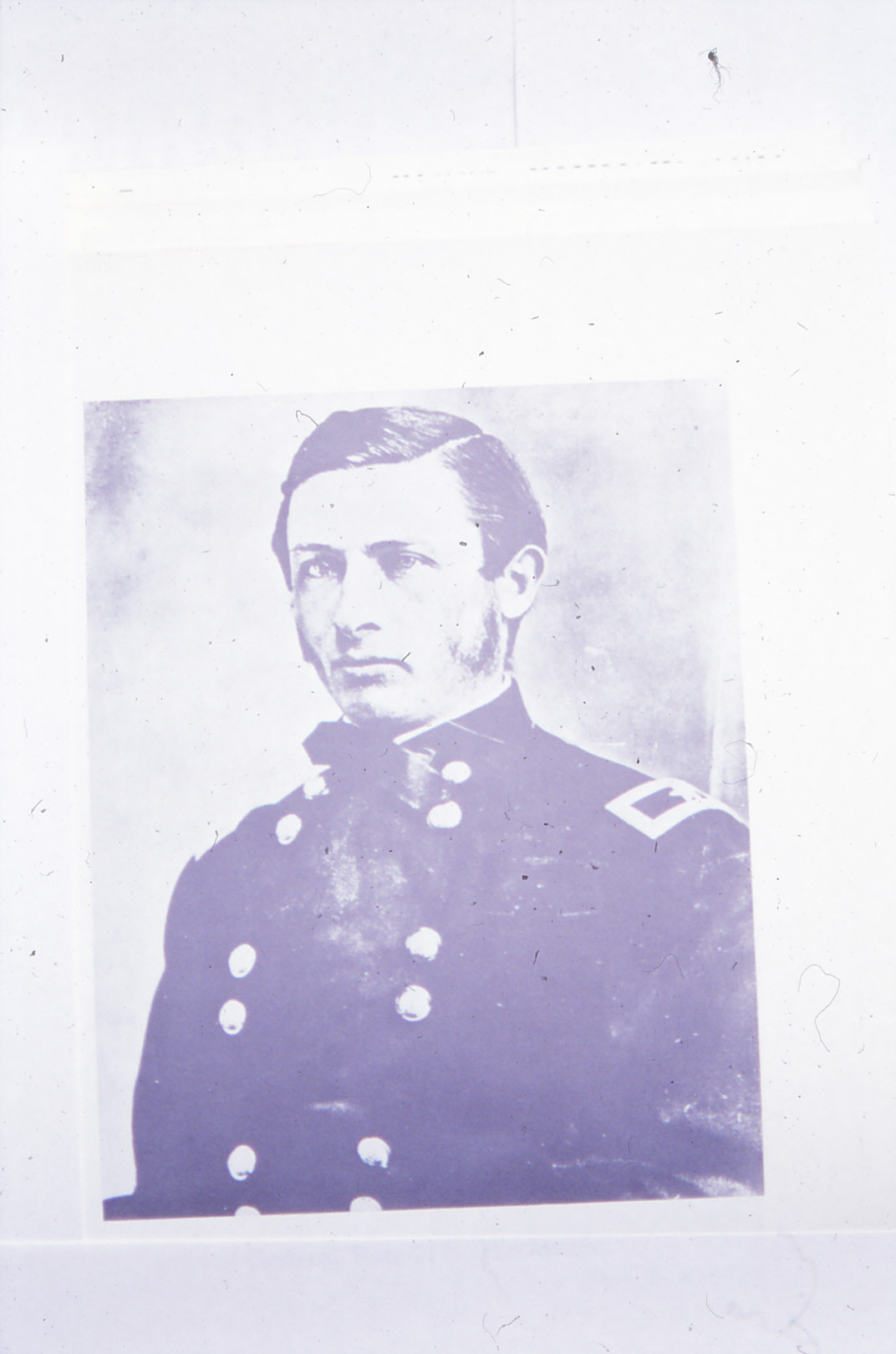 Col. Ranald S. Mackenzie				“Bad Hand”
Battle of Blanco Canyon
Crosby County, Texas

October 9-15, 1871
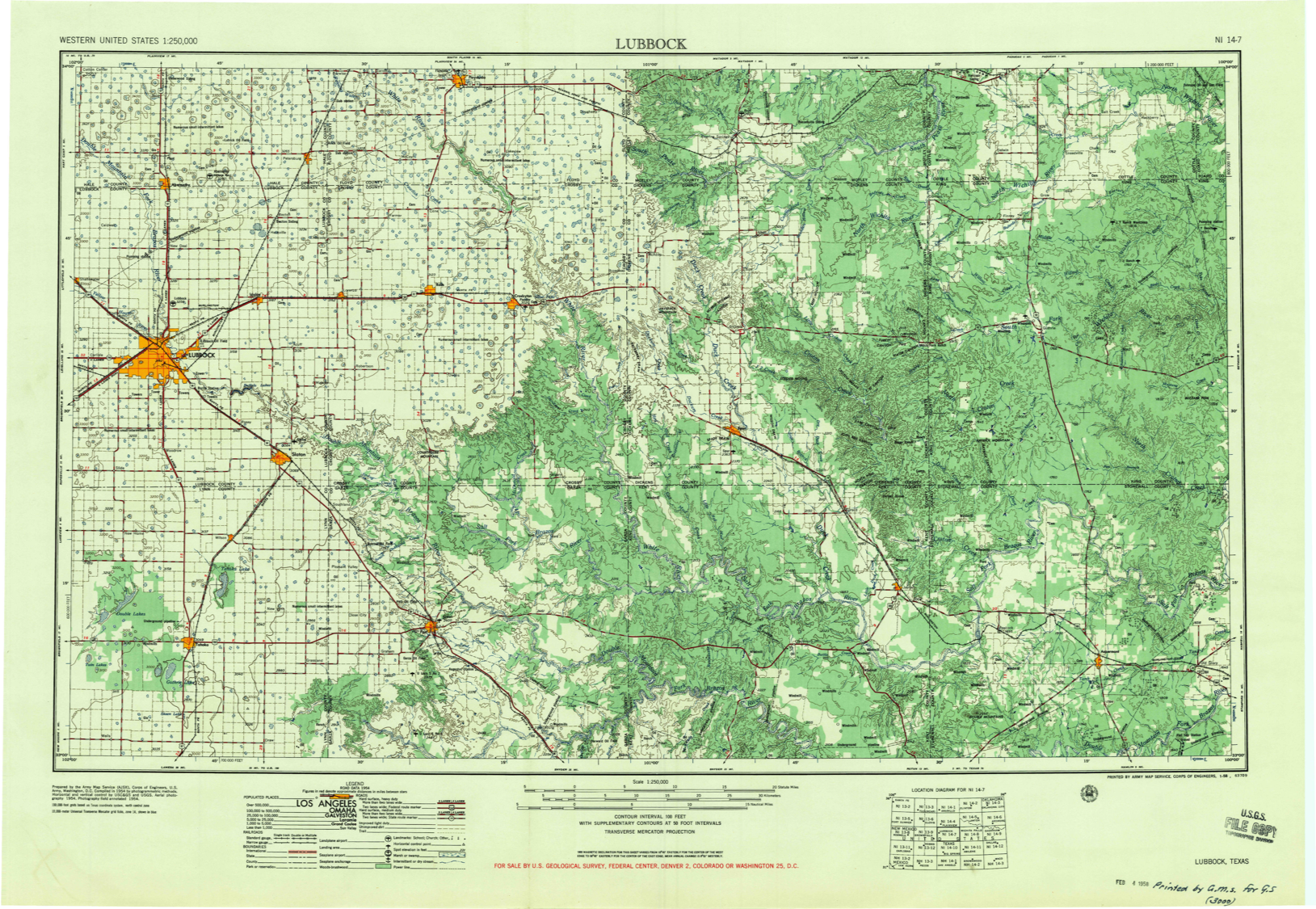 (First) Battle of McClellan Creek aka Battle of the North Fork of Red River
Gray County, Texas
September 29, 1872
Mowway
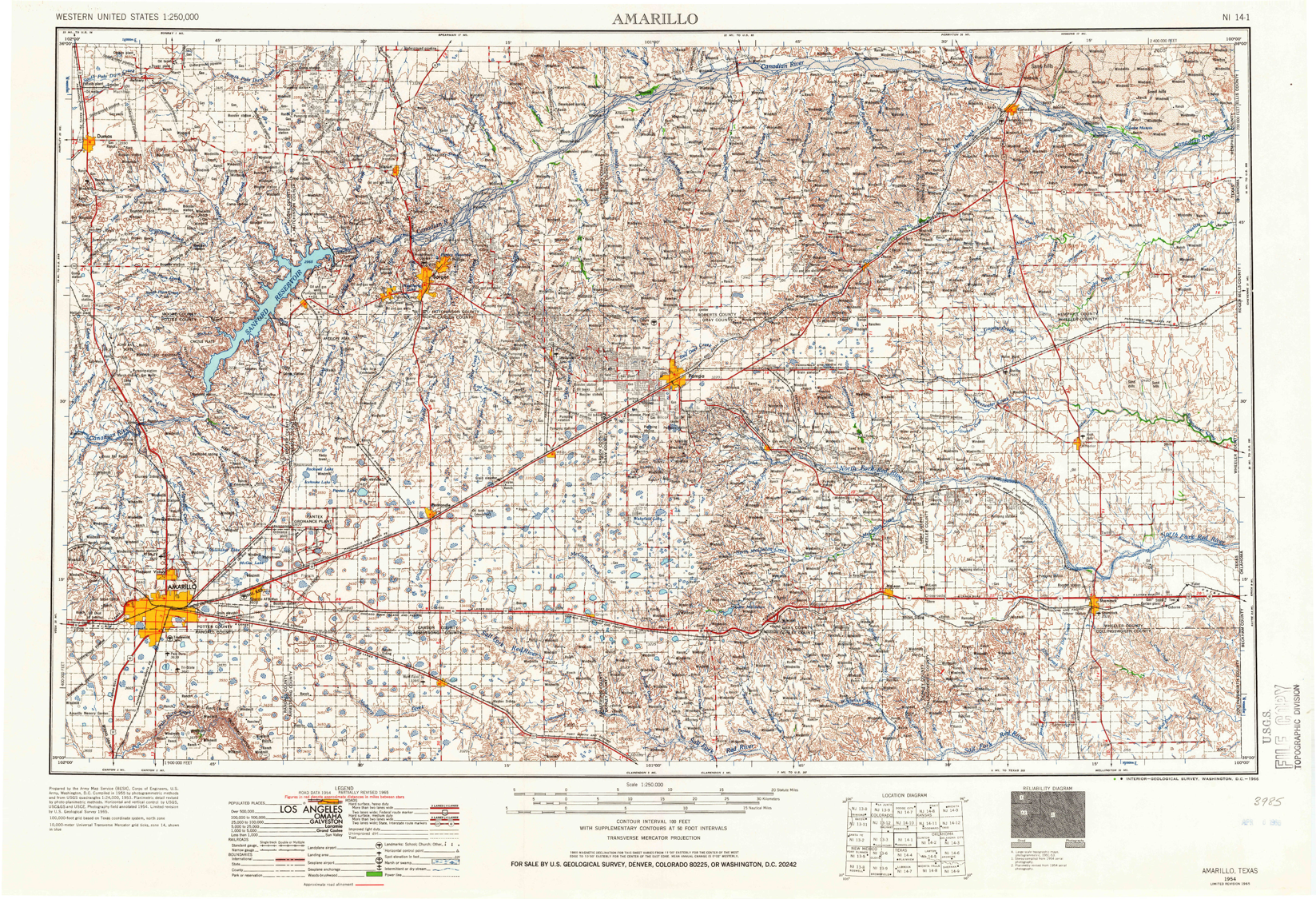 Second Battle of Adobe WallsJune 27, 1874
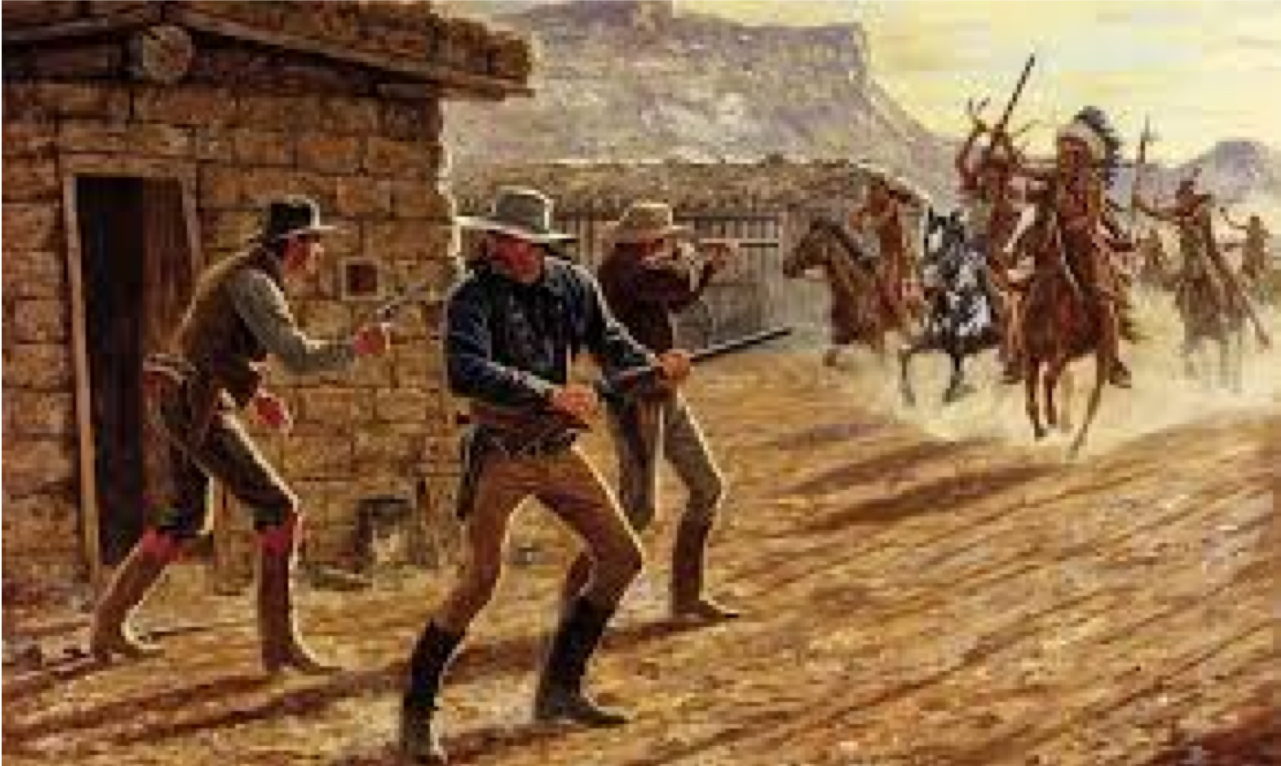 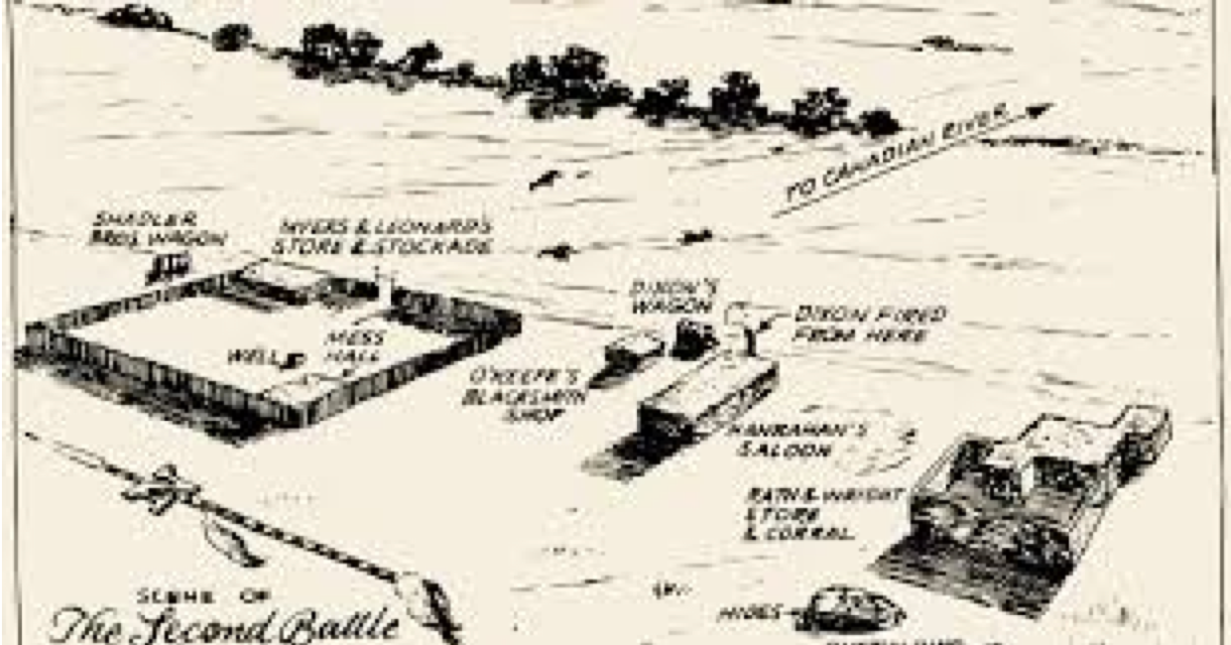 Second Battle of Adobe WallsJune 27, 1874
Quanah
Quenatosabit/Isatai
Second Battle of Adobe WallsJune 27, 1874
Bat Masterson
Billy Dixon
Red River War
Fall 1874
Plan of Attack
Col. Nelson A. Miles
Battle of Red River
(Tule Canyon)

Armstrong and Briscoe counties

August 30, 1874

Vs. 400-600 Cheyennes